Lexical Analysis
Chapter 2
The Role of the Lexical Analyzer
First phase of a compiler.
Reads the input characters of the source program, group them into lexemes, and outputs a sequence of tokens for each lexeme in the source program.
These tokens are sent to the parser for syntax analysis. 
Lexical analyzer interacts with the symbol table and when it discovers a lexeme constituting an identifier, it needs to enter it into the symbol table.
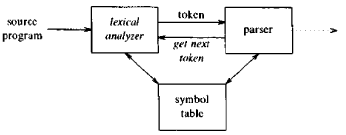 The Role of the Lexical Analyzer
The interactions are shown in the previous Figure.
The interaction is implemented by the parser calling the lexical analyzer. 
The getNextToken command, causes the lexical analyzer to read characters from its input until it can identify the next lexeme and produce for it the next token, which it returns to the parser.
A lexical Analyzer also strip out comments and whitespace.
It also correlates error messages of the compiler with the source program. 
For instance, associating a line number with each error message.
The Role of the Lexical Analyzer
In some compilers, the lexical analyzer makes a copy of the source program with the error messages inserted at the appropriate positions. 
The expansion of macros may also be performed by the lexical analyzer.
Sometimes, lexical analyzers are divided into a cascade of two processes:
 Scanning consists of the simple processes that do not require tokenization of the input, such as deletion of comments and compaction of consecutive whitespace characters into one.
Lexical analysis is the more complex portion, where the scanner produces the sequence of tokens as output.
Lexical Analysis Versus Parsing
There are a number of reasons the analysis portion of a compiler is normally separated into lexical analysis and parsing (syntax analysis).
The separation allows us to simplify these tasks. For example, a parser that had to deal with comments and whitespace as syntactic units would be considerably more complex than one where comments and whitespace have already been removed by the lexical analyzer. 
Compiler efficiency is improved. Separation allows specialized techniques to be used. Also specialized buffering techniques for reading input speeds up the compiler.
Compiler portability is enhanced.
Tokens, Patterns, and Lexemes
In lexical analysis, we use three related but distinct terms:
Token is a pair of a token name and an optional attribute value. The token name is an abstract symbol representing a kind of lexical unit, e.g., a particular keyword, or a sequence of input characters denoting an identifier. The token names are the input symbols that the parser processes. 
A pattern is a form that the lexemes of a token may take. In the case of a keyword as a token, the pattern is just the sequence of characters that form the keyword. For identifiers and some other tokens, the pattern is a more complex structure that is matched by many strings.
 A lexeme is a sequence of characters in the source program that matches the pattern for a token and is identified by the lexical analyzer as an instance of that token.
Tokens, Patterns, and Lexemes
For example in the C statement  
printf("Total = %d\n", score);
both printf and score are lexemes matching the pattern for token id.
In many programming languages, the following classes cover most or all of the tokens.
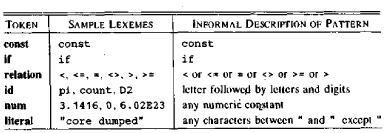 Attributes for Tokens
When more than one lexeme can match a pattern, the lexical analyzer must provide the subsequent compiler phases additional information about the particular lexeme.
For example, the pattern for token number matches both 0 and 1, but it is extremely important for the code generator to know which lexeme was found in the source program. 
Therefore the lexical analyzer returns to the parser a token name and an attribute value of that lexeme. The token name influences parsing decisions, while the attribute value influences translation of tokens after parsing.
Tokens have at most one associated attribute, although this attribute may have a structure that combines several pieces of information.
Attributes for Tokens
The most important example is the token id, where we need to associate with the token a great deal of information. 
Normally, information about an identifier— e.g., its lexeme, its type, and the location at which it is first found, is kept in the symbol table. 
Thus, the appropriate attribute value for an identifier is a pointer to the symbol-table entry for that identifier.
Lexical Errors
It is hard for a lexical analyzer to tell, without the aid of other components, that there is a source-code error. 
For instance, if the string fi is encountered for the first time in a C program in the context:  fi(a == f ( x )).
A lexical analyzer cannot tell whether fi is a misspelling of the keyword if or an undeclared function identifier. 
Since fi is a valid lexeme for the token id, the lexical analyzer must return the token id to the parser and let some other phase or the parser in this case handle an error due.
However when lexical analyzer is unable to proceed because none of the patterns for tokens matches any prefix of the remaining input.
Lexical Errors
The simplest recovery strategy is "panic mode" recovery. 
We delete successive characters from the remaining input, until the lexical analyzer can find a well-formed token at the beginning of what input is left. 
This recovery technique may confuse the parser, but in an interactive computing environment it may be quite adequate.
Other possible error-recovery actions are:
 Delete one character from the remaining input.
Insert a missing character into the remaining input.
Replace a character by another character.
Transpose two adjacent characters.
Lexical Errors
Transformations like these may be tried in an attempt to repair the input. 
The simplest such strategy is to see whether a prefix of the remaining input can be transformed into a valid lexeme by a single transformation. 
This strategy makes sense, since in practice most lexical errors involve a single character. 
A more general correction strategy is to find the smallest number of transformations needed to convert the source program into one that consists only of valid lexemes, but this approach is considered too expensive in practice to be worth the effort.